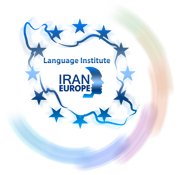 Evolve 5A1.4
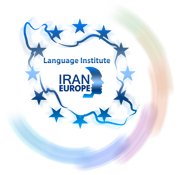 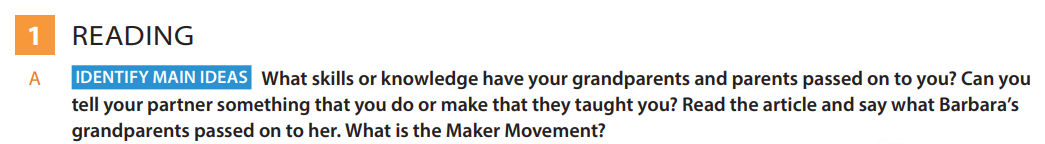 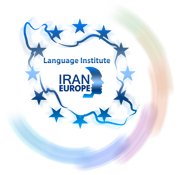 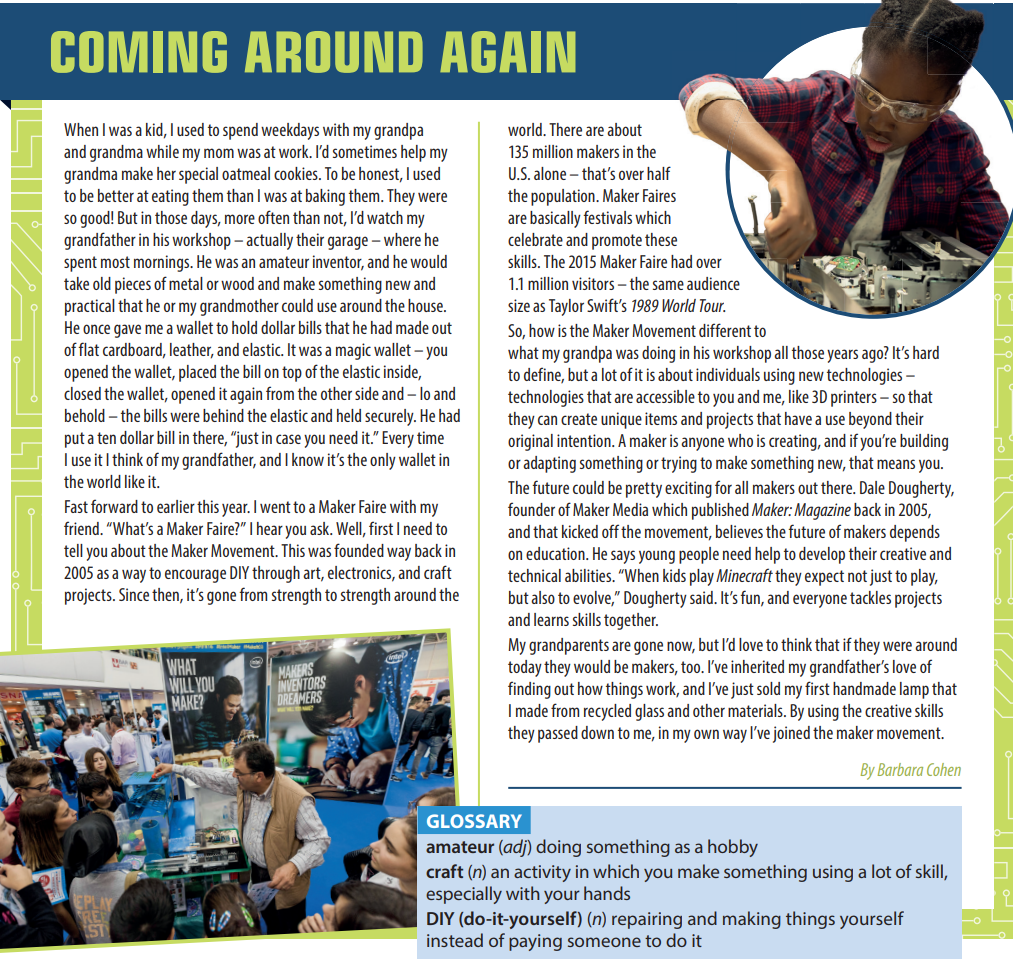 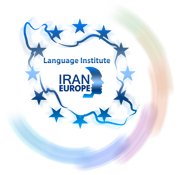 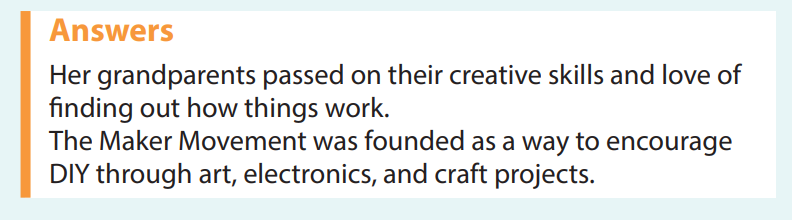 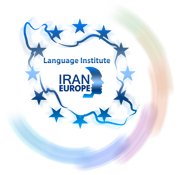 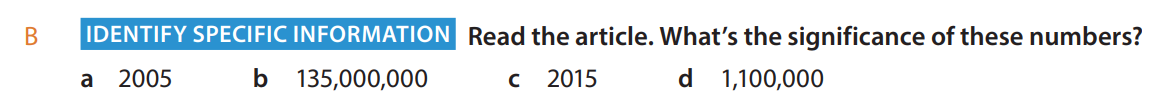 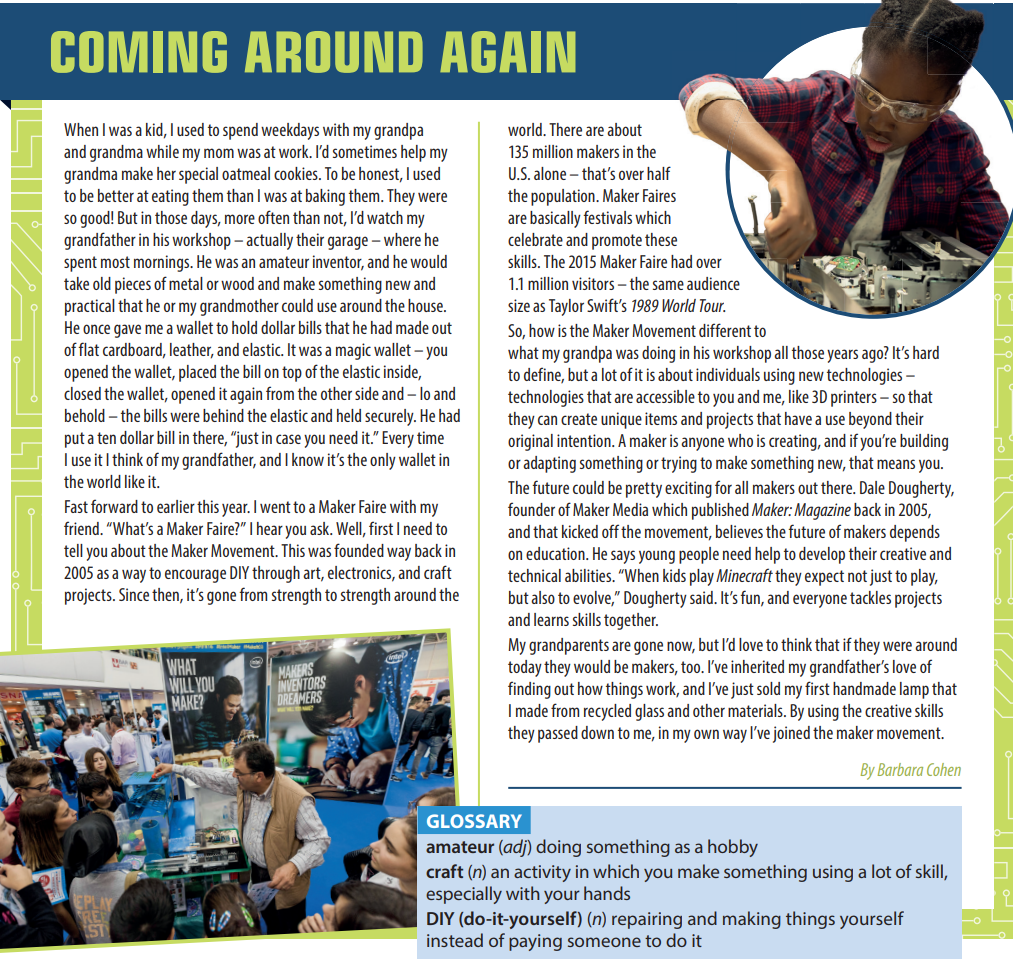 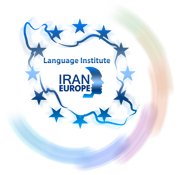 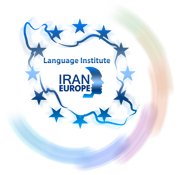 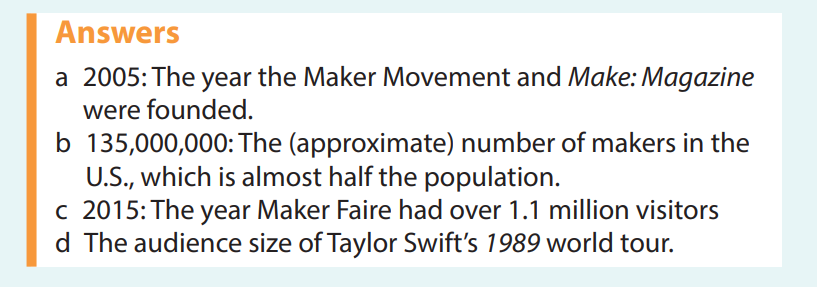 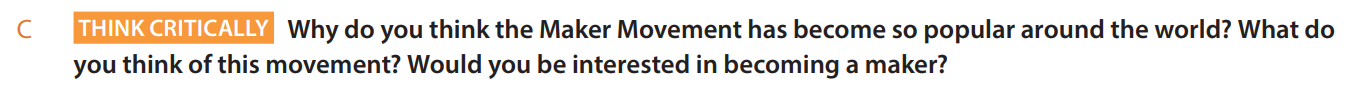 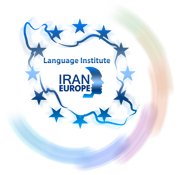 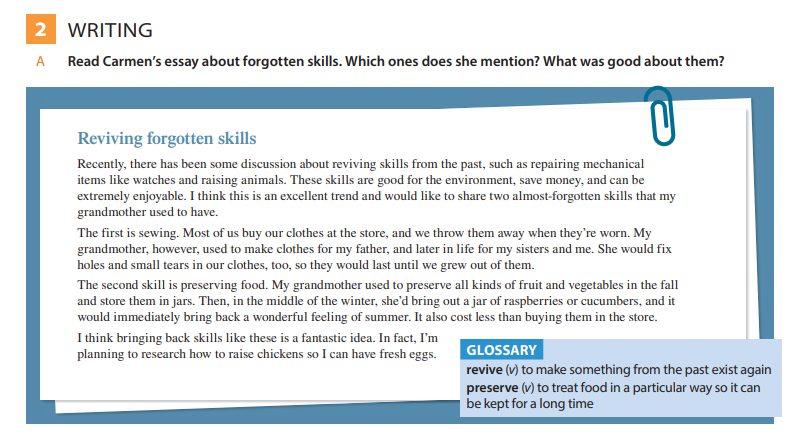 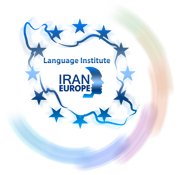 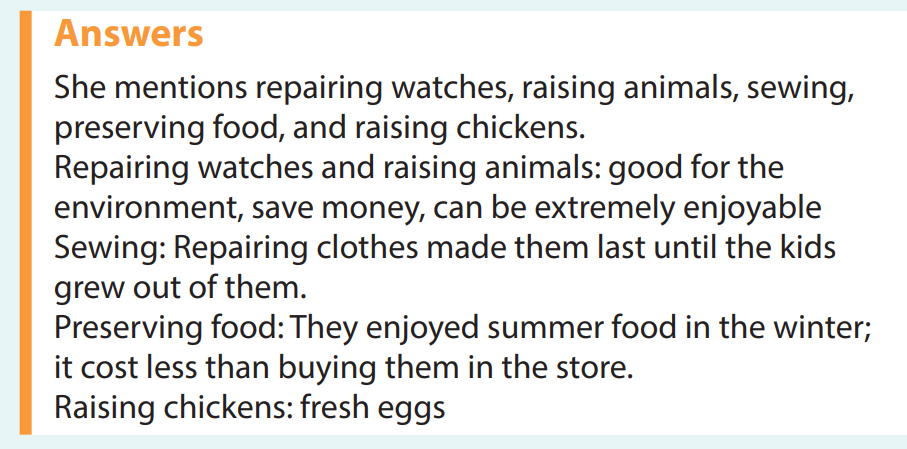 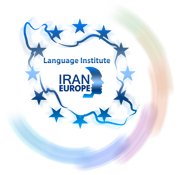 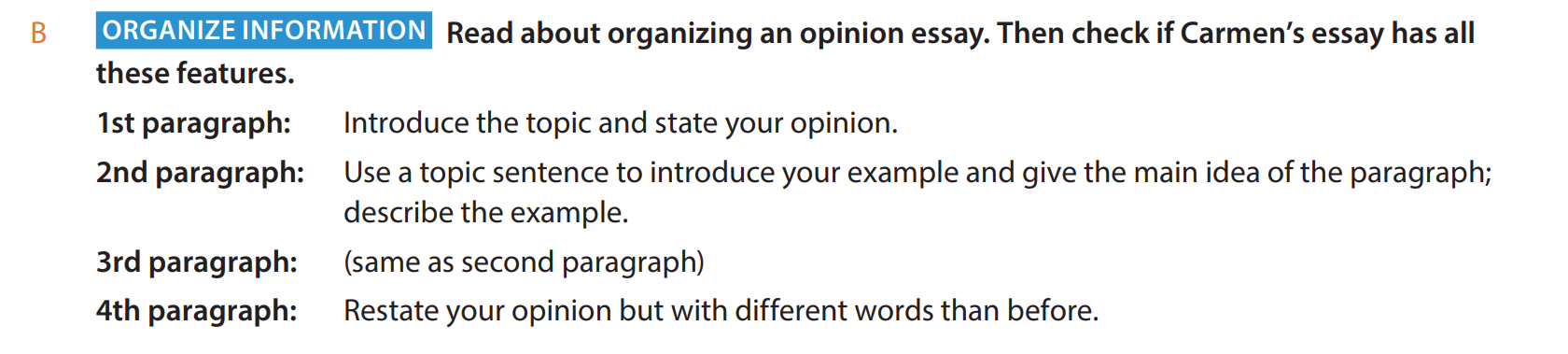 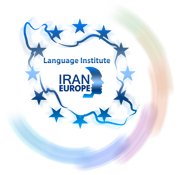 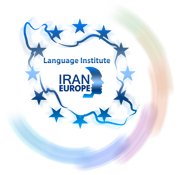 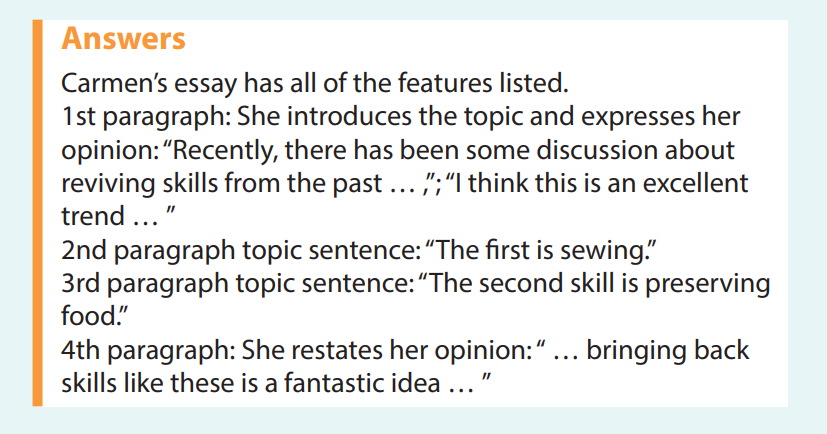 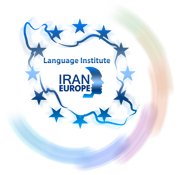 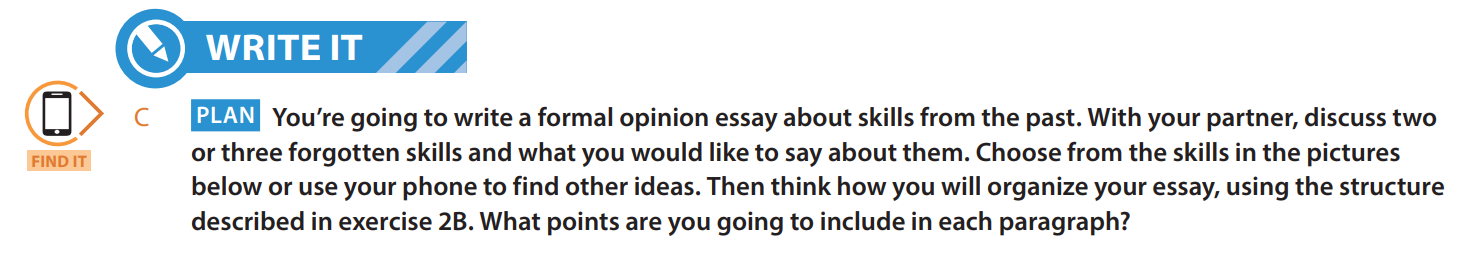 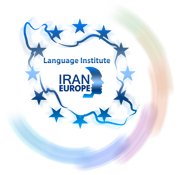 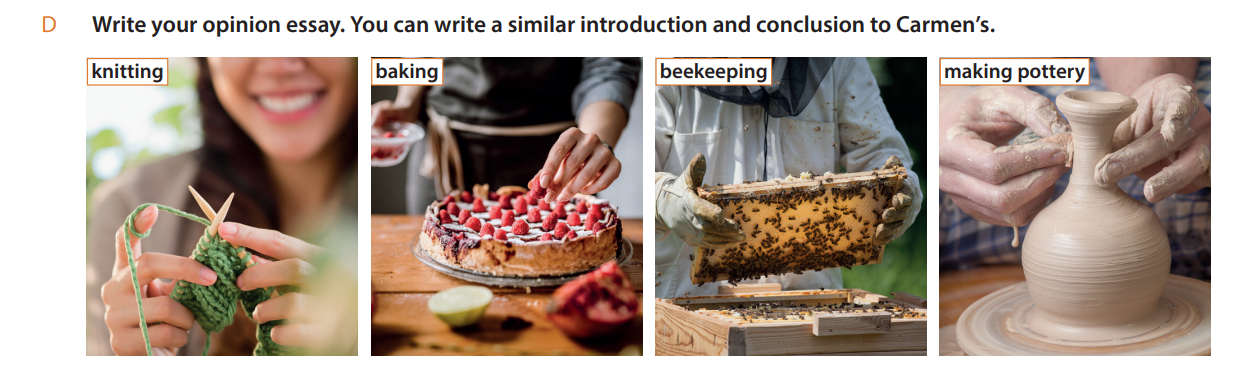 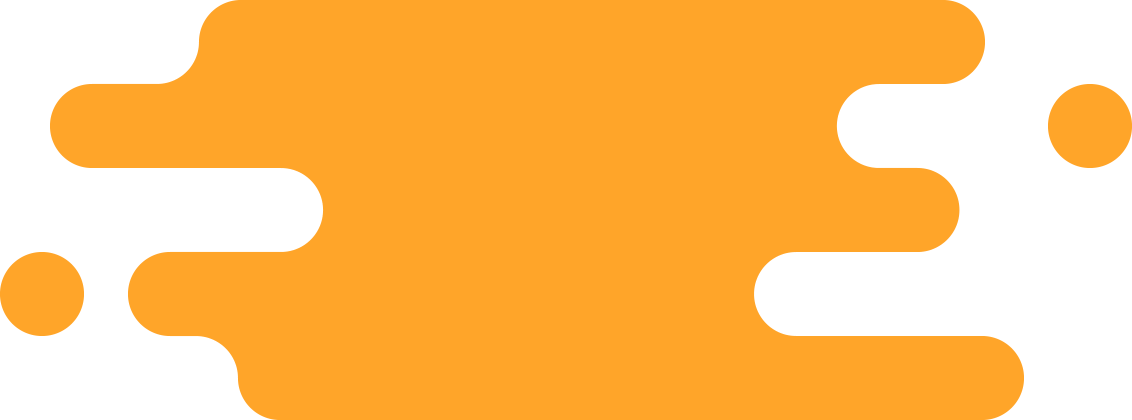 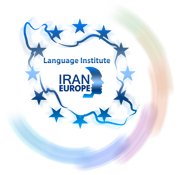 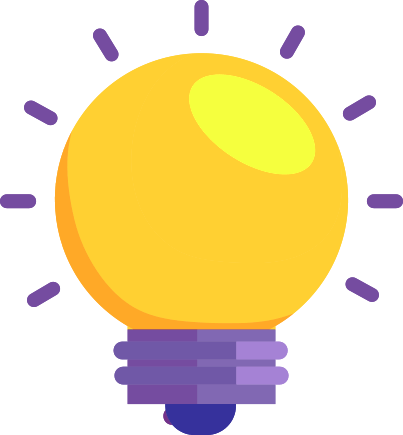 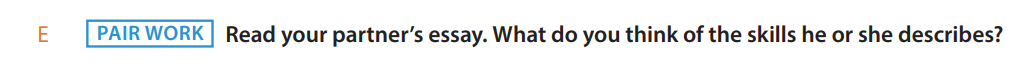 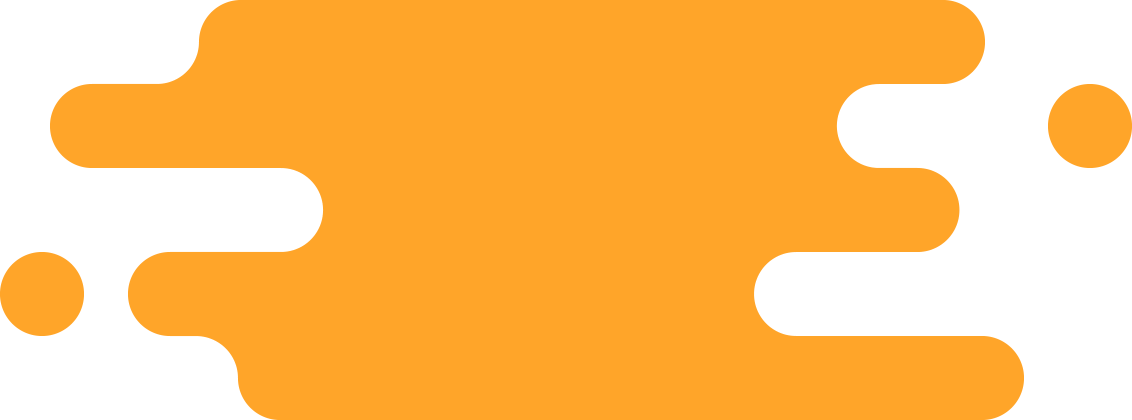 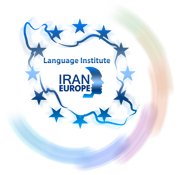 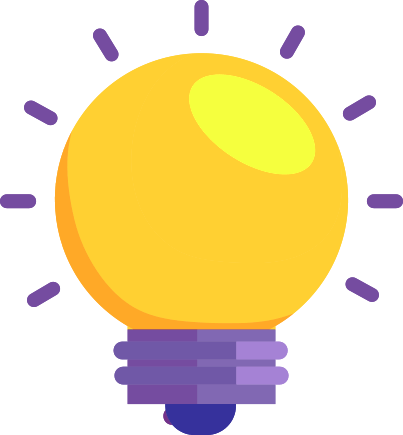